May 2015
Beamformed HE PPDU
Date: 2015-05-10
Authors:
Slide 1
Yongho Seok, NEWRACOM
May 2015
Beamformed HE PPDU
In 802.11ac,  
For a VHT SU PPDU, a beamforming steering matrix can be applied to the waveform
For a VHT MU PPDU, a beamforming steering matrix is always applied to the waveform
If the beamforming steering matrix is applied, a smoothing is not recommended
In 802.11ax MIMO-OFDMA, a beamforming should be allowed as a user-specific value
Slide 2
Yongho Seok, NEWRACOM
May 2015
HE Sounding Protocol for Beamformed HE PPDU
HE sounding protocol can reuse 11ac VHT sounding protocol 
A HE beamformer may initiate a sounding feedback sequence by transmitting a HE NDP Announcement (NDPA) frame followed by a HE NDP
HE beamformees sequentially report a HE Compressed Beamforming feedback after receiving a HE NDPA frame or Beamforming Report Poll frame from the HE beamformer
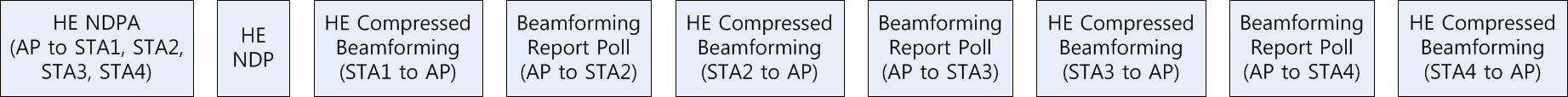 Slide 3
Yongho Seok, NEWRACOM
May 2015
HE Sounding Protocol for Beamformed HE PPDU
Additionally, in 802.11ax, HE beamformees can simultaneously report a HE Compressed Beamforming feedback in UL MU transmission mode
NDPA and Trigger frames can be integrated
Beamforming Report Poll and Trigger frames can be integrated
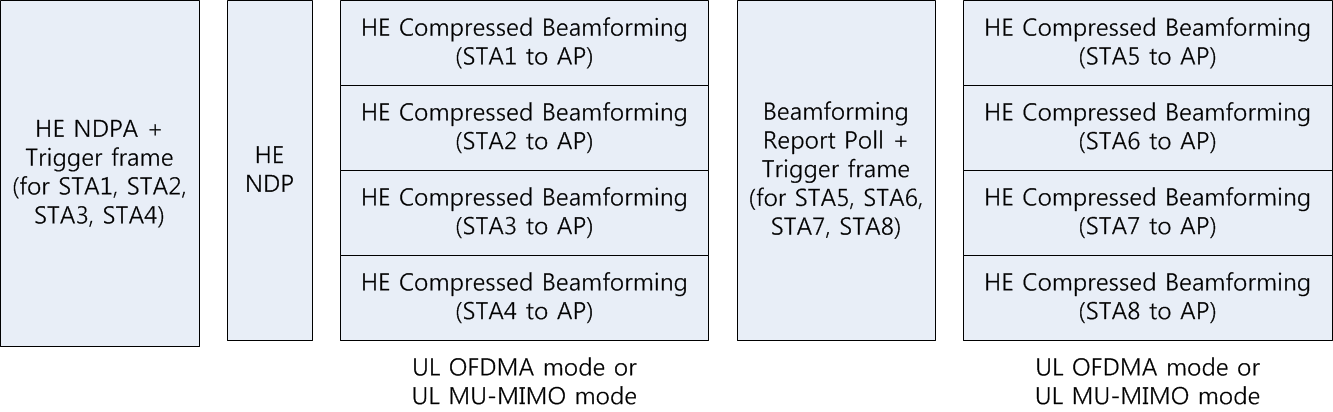 Slide 4
Yongho Seok, NEWRACOM
May 2015
Beamformed DL HE PPDU Exchange Sequence
The AP transmits a beamformed DL HE PPDU
A beamformed parameter of each receiving STAs should be encoded in SIG field of a DL HE PPDU
Smoothing is not recommended when the beamformed parameter of the received DL HE PPDU is set to true
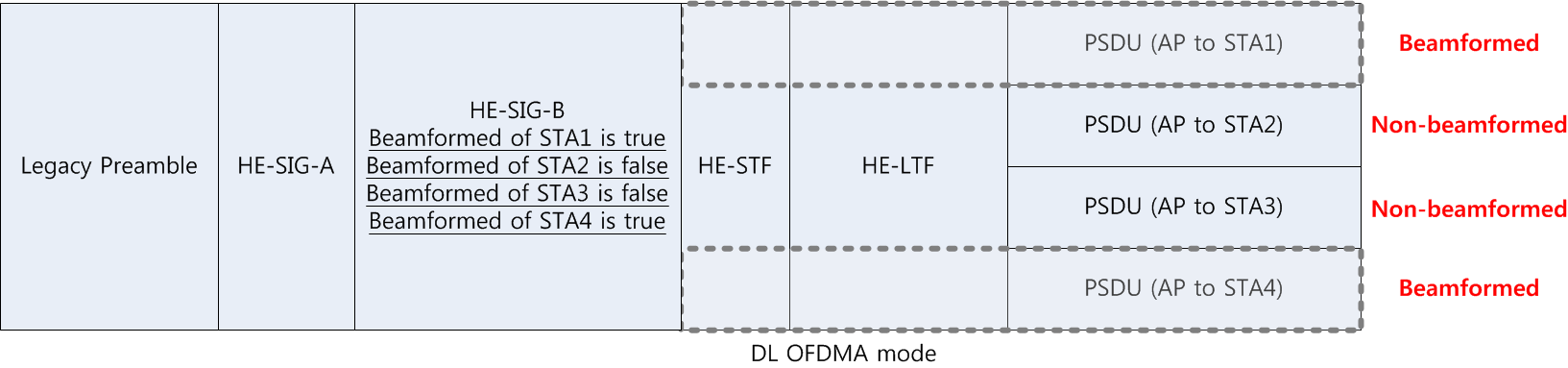 Slide 5
Yongho Seok, NEWRACOM
May 2015
Beamformed DL HE PPDU Exchange Sequence
When multiple PSDUs on a sub-channel are destined to different STAs, encoding a beamformed parameter of each sub-channels is more efficient





Also, in the case of the DL HE MU-MIMO, encoding a beamformed parameter is not needed like 802.11ac
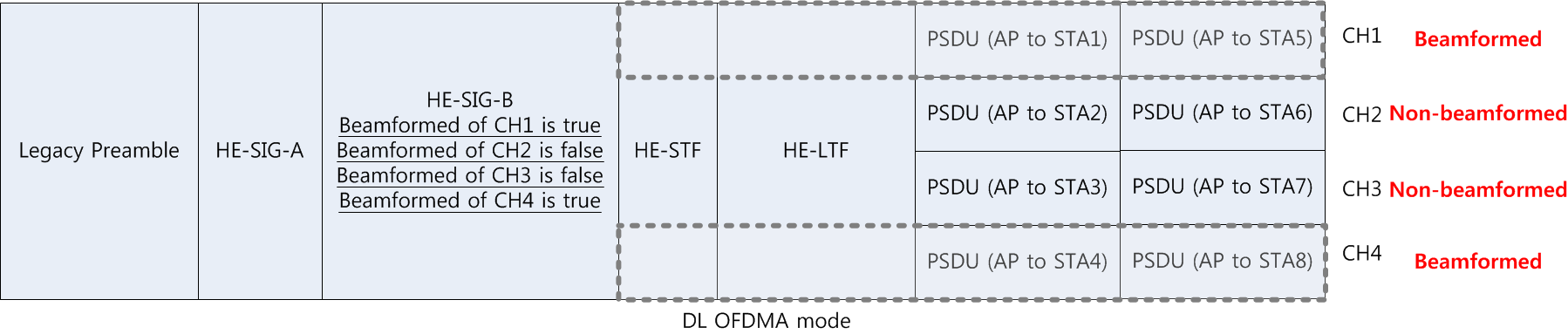 Slide 6
Yongho Seok, NEWRACOM
May 2015
Beamformed UL HE PPDU Exchange Sequence
The HE AP transmits a trigger frame to initiate the beamformed UL HE MU PPDU transmission 
HE STAs transmit a beamformed UL HE PPDU SIFS after receiving the trigger
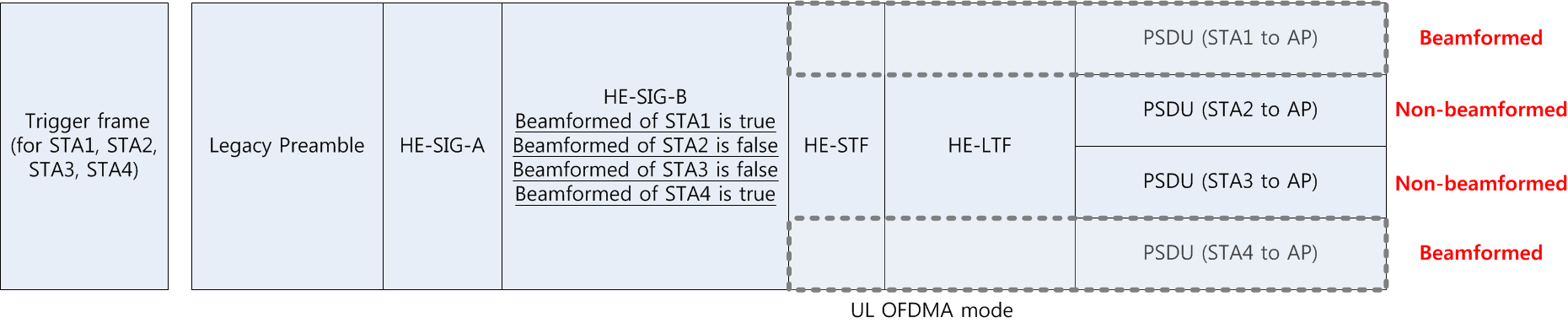 Slide 7
Yongho Seok, NEWRACOM
May 2015
Beamformed UL HE PPDU Exchange Sequence
A beamformed parameter of each receiving STAs can be encoded in SIG field of an UL HE PPDU
But, if SIG contents of UL HE PPDUs are common, encoding the beamforming parameter in the UL HE PPDU is not needed because AP already knows it 
Remind that AP determines the beamformed parameter of the UL HE PPDU and signaled to all transmitters of UL HE PPDU
Encoding the beamforming parameter in the UL HE PPDU is meaningful only if SIG contents of UL HE PPDU is not common
Not preferable because of the protocol overhead
Slide 8
Yongho Seok, NEWRACOM
May 2015
Beamformed UL HE PPDU Exchange Sequence
Alternative proposal is that a beamformed parameter of each receiving STAs is not encoded in any SIG fields of an UL HE PPDU 
A trigger frame can have a smoothing bit for indicating whether the AP may perform the smoothing mechanism on the received UL HE PPDU 
When the smoothing bit in the trigger frame is set to true, Uplink HE PPDU should be in non-beamformed. Otherwise, Uplink HE PPDU can be in either beamformed or non-beamformed.
Slide 9
Yongho Seok, NEWRACOM
May 2015
Beamformed UL HE PPDU Exchange Sequence
Discussion on beamforming parts of UL HE PPDU
Option1) After HE-SIG-A, only HE-STF, HE-LTF and PSDU can be beamformed







Pros: Legacy STA can decode the length from legacy preamble 
Cons: Loss of beamforming gain on the legacy preamble and HE-SIG-A
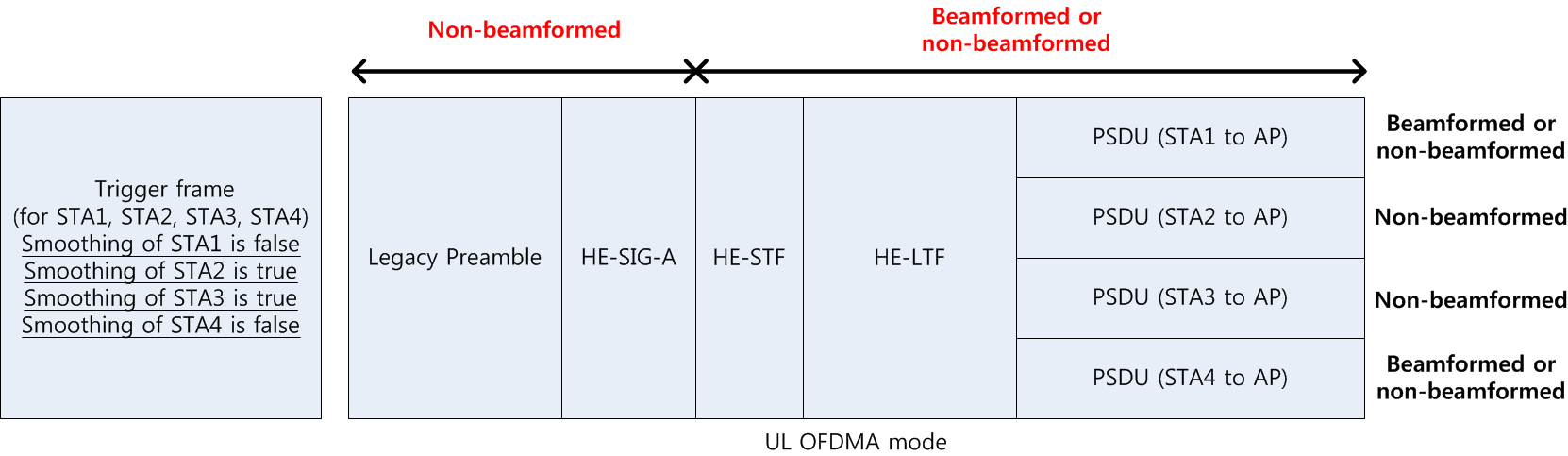 Slide 10
Yongho Seok, NEWRACOM
May 2015
Beamformed UL HE PPDU Exchange Sequence
Discussion on beamforming parts of UL HE PPDU
Option2) All UL HE PPDU parts including legacy preamble and HE-SIG-A can be beamformed







Pros: Beamforming gain on the legacy preamble and HE-SIG-A 
Cons: Legacy STA can not decode the legacy preamble
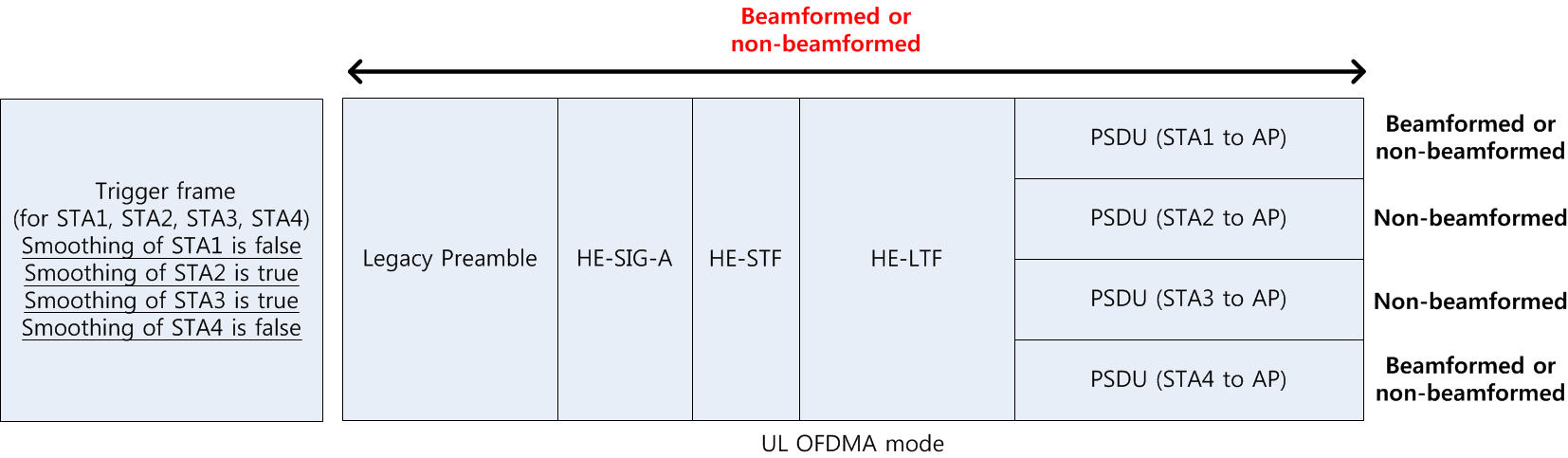 Slide 11
Yongho Seok, NEWRACOM
May 2015
Conclusion
In order to fully utilize the OFDMA technical advantage, the efficient beamforming and sounding protocol should be designed with an optimized but minimized implementation complexity
Slide 12
Yongho Seok, NEWRACOM
May 2015
Straw Poll 1
Do you agree to add the TGax Specification Framework: 
4.x Uplink Multi-user (MU) MIMO frame exchange sequence
The amendment shall define a sounding procedure for reporting DL CSI feedback as UL MU mode
Slide 13
Yongho Seok, NEWRACOM